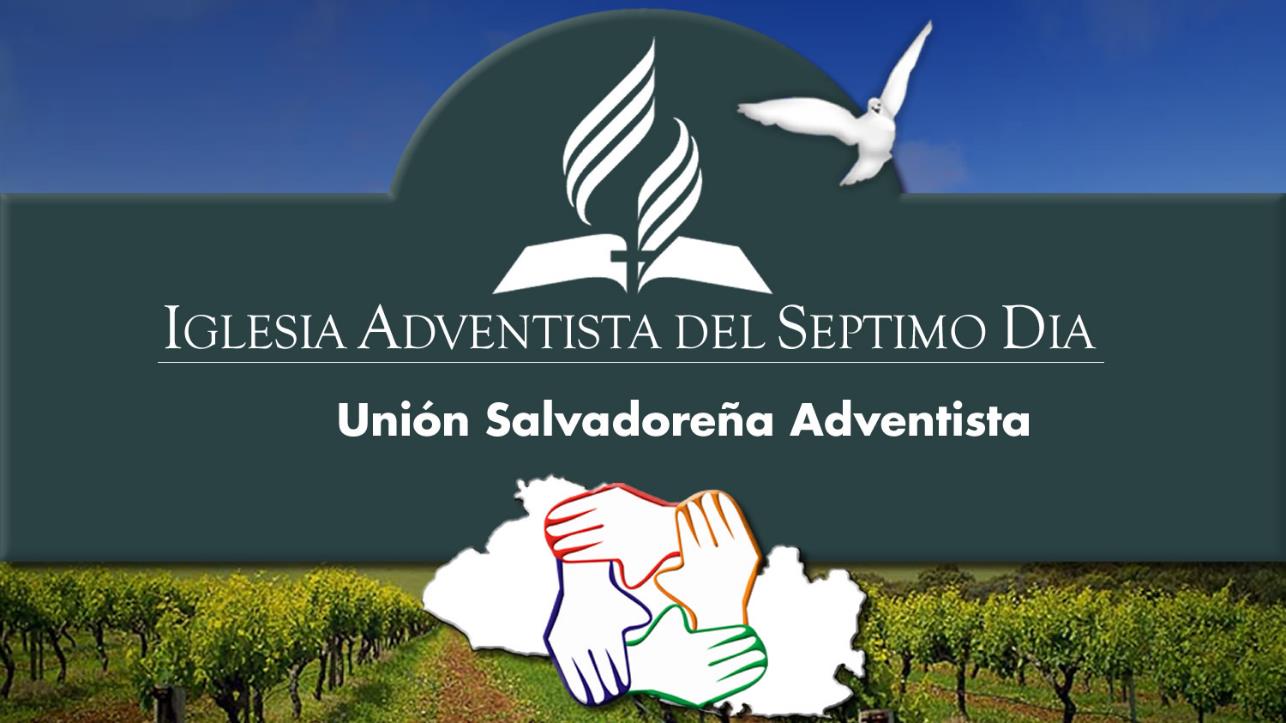 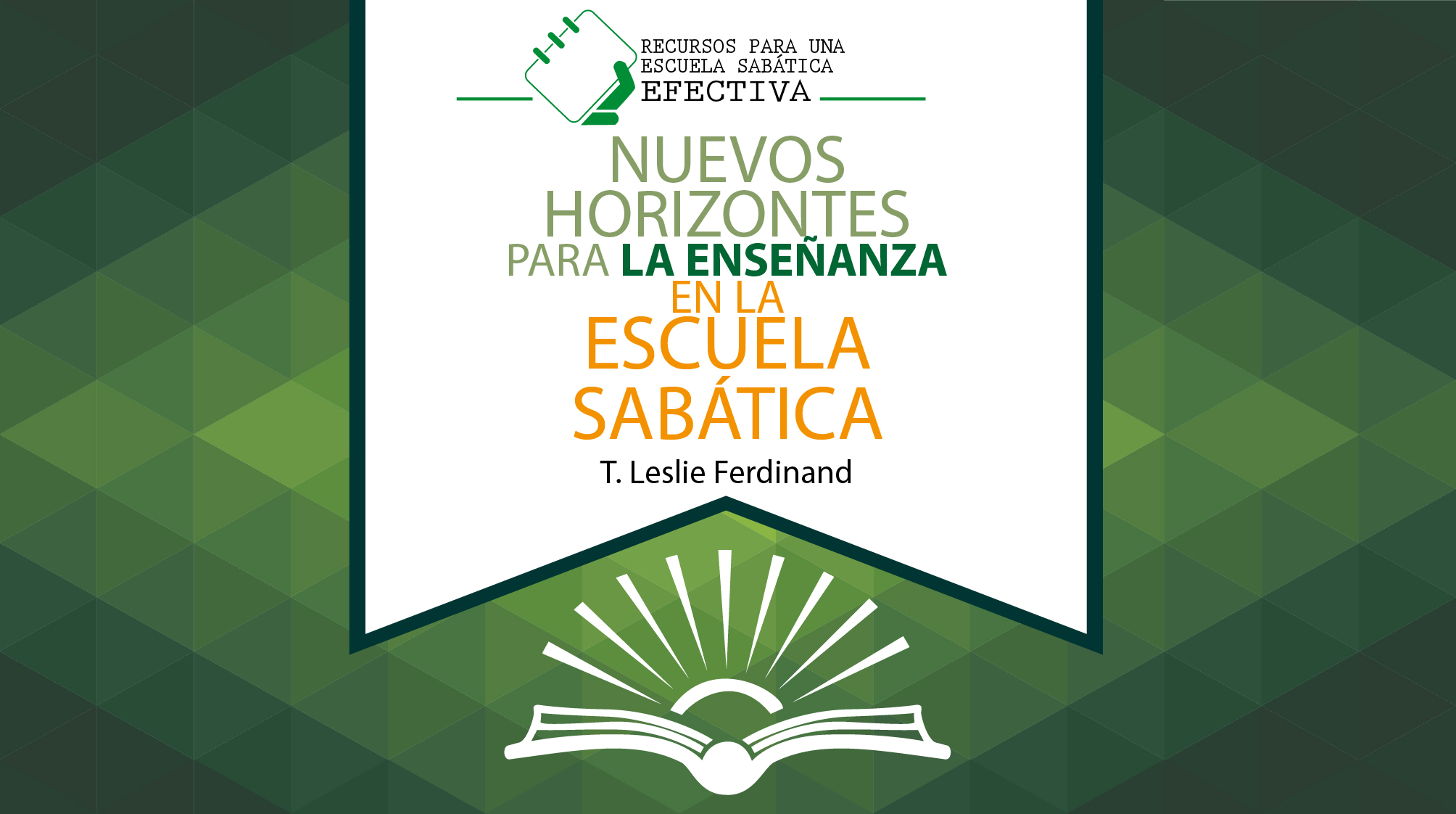 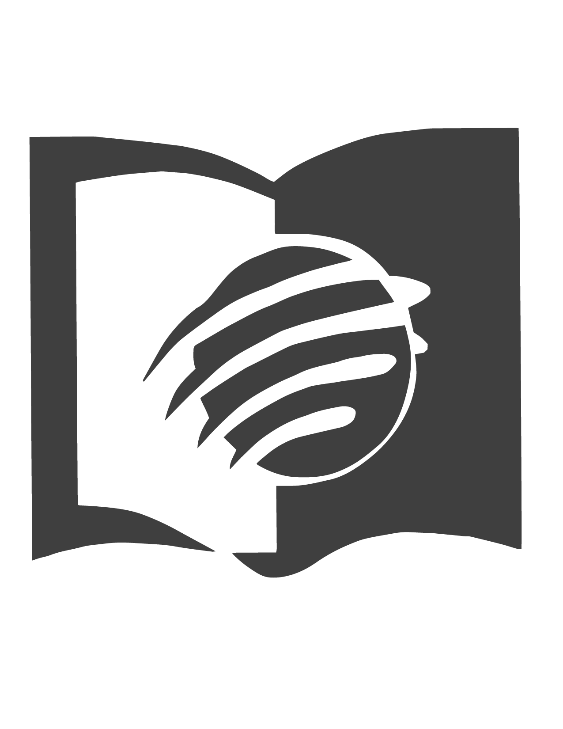 Capítulo 7
Elementos clave en la enseñanza de éxito
Romanos 12:7 RVC
“Si tenemos el don de servicio, sirvamos; si tenemos el don de la enseñanza, enseñemos”
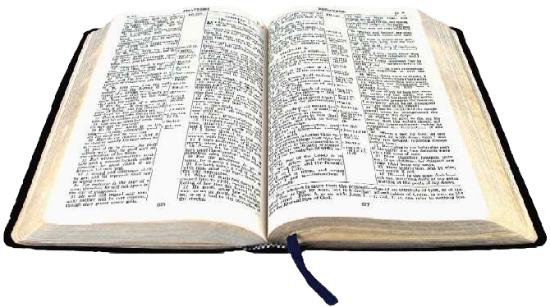 La educación, cap. 5, pp. 38,39
“La verdadera educación no consiste en inculcar por la fuerza la instrucción en una mente que no está lista para recibirla. Hay que despertar las facultades mentales, lo mismo que el interés. A esto respondía el método de enseñanza de Dios. El que creó la mente y ordenó sus leyes, dispuso su desarrollo de acuerdo con ellas. En el hogar y el santuario, por medio de los elementos de la naturaleza y el arte, en el trabajo y en las fiestas, en el edificio sagrado y la piedra fundamental, por medio de métodos, ritos y símbolos innumerables, Dios impartió a Israel lecciones que ilustraban sus principios y fomentaban el recuerdo de sus obras maravillosas. Entonces, al surgir cualquier duda, la instrucción dada impresionaba la mente y el corazón”
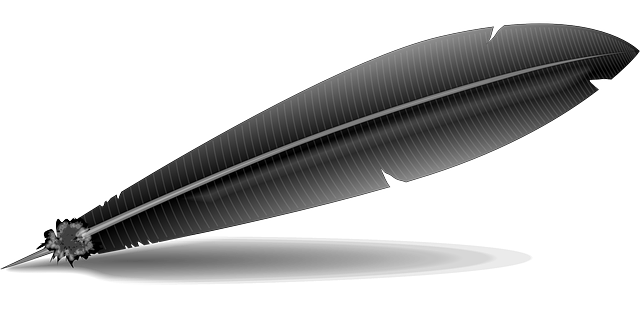 Elementos fundamentales para una exitosa enseñanza en la Escuela Sabática
Recibir y contestar el llamado a la enseñanza
2 Corintios 5:14
“Porque el amor de Cristo nos constriñe”
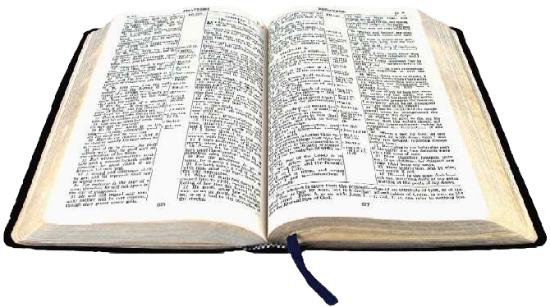 Mensajes para los jóvenes, cap. 25, p. 70.
“Todos sus mandatos son habilitaciones”
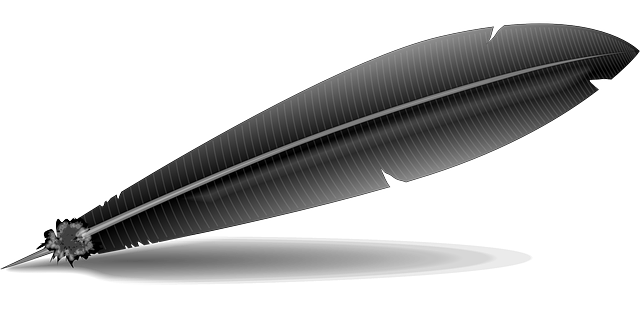 Poseer el conocimiento necesario
El maestro debe estar personalmente relacionado con Jesús como:
El maestro debe conocer la Biblia. Él o ella debe:
Testimonios para la iglesia, t. 7, p. 71.
“Una frase de la Escritura tiene más valor que diez mil ideas o argumentos humanos”
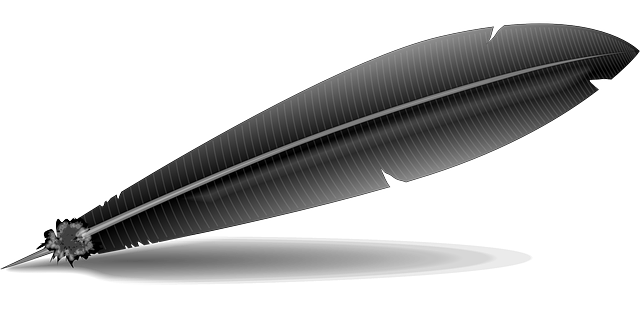 El maestro debe conocer a sus alumnos
La educación, cap. 8, p. 71.
“El que trata de transformar a la humanidad, debe comprender a la humanidad. Solo por la compasión, la fe y el amor, pueden ser alcanzados y elevados los seres humanos. En esto Cristo se revela como el Maestro de los maestros: De todos los que alguna vez vivieran en la tierra, solamente él posee una perfecta comprensión del alma humana”
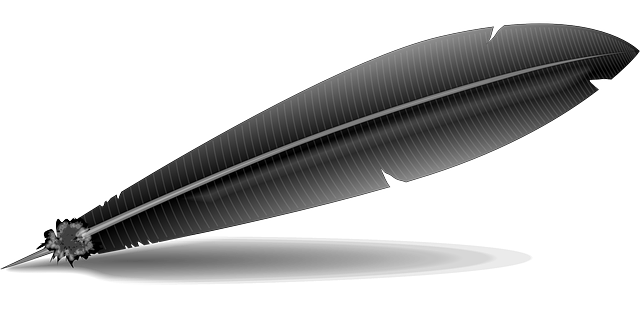 Testimonios para la iglesia, t. 4, p. 73.
“Todos necesitamos estudiar el carácter y los modales para saber tratar cuidadosamente con los diferentes intelectos [...]”
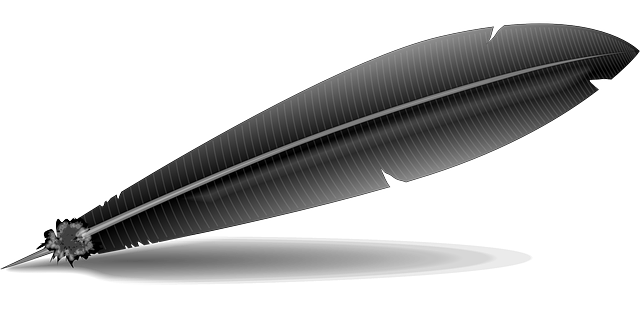 Building Better Sabbath Schools, p. 108.
“Debemos conocer a las personas que enseñamos. Debemos entender los procesos mentales: qué atrae, qué repele; el sencillo y delicado proceso por medio del cual la mente obra para hacer suya una nueva verdad”
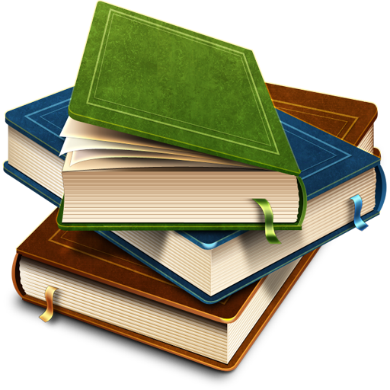 Entregarse totalmente al magisterio
Those Treasured Hours, p. 17.
“El don de la enseñanza debería ser cultivado. La enseñanza no es un don innato. En cierto sentido es un don para obtenerlo "por esfuerzo propio". Aunque los dones de la enseñanza se heredan, los mismos deben ser cultivados, si se desean que tengan alguna utilidad”
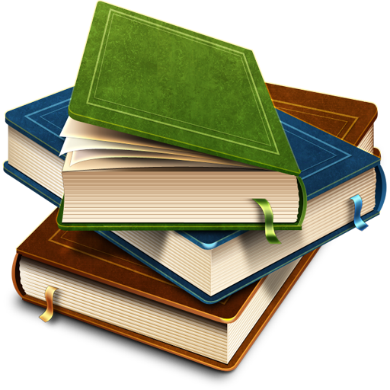 Principles of Teaching for Christian Teachers, p. 335.
“La enseñanza es un arte que debe ser aprendido”
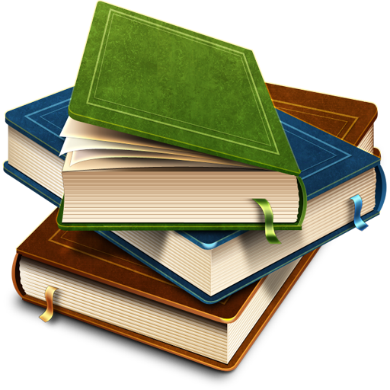 El maestro debería empeñarse en:
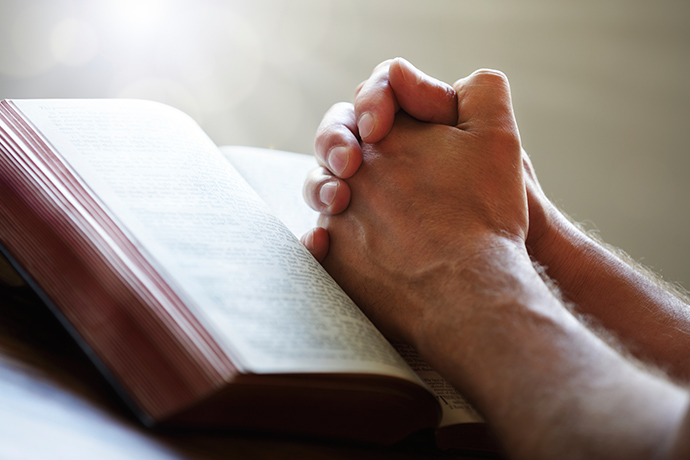 Los mejores consejos sobre la obra de la Escuela Sabática, sec. 4, p. 109.
“El Señor ha hecho amplia provisión para que los maestros tengan mayor capacidad de sábado en sábado, para que puedan enseñar con algún propósito, trabajando para el presente y para la eternidad”
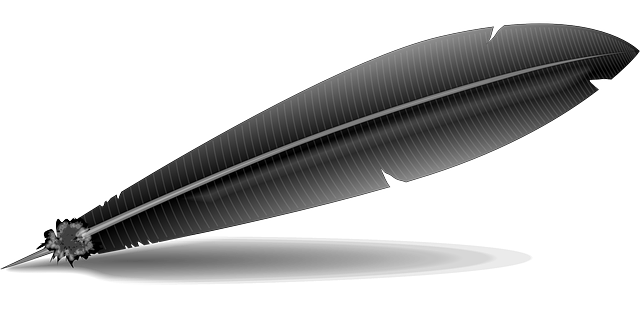 La vida personal del maestro
Emerson
“Lo que eres [...] retumba tan fuerte que no me deja escuchar lo que dices”
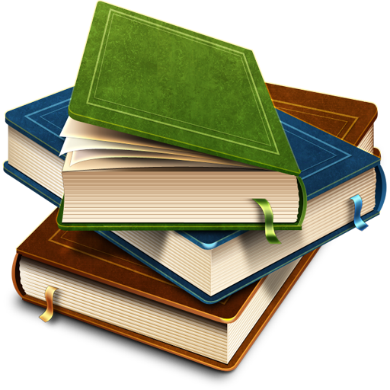 Principles of Teaching for Christian Teachers, p. 79.
“El maestro puede enseñar un poco mediante lo que dice; pero enseña más mediante lo que hace, y mucho más por lo que él es”
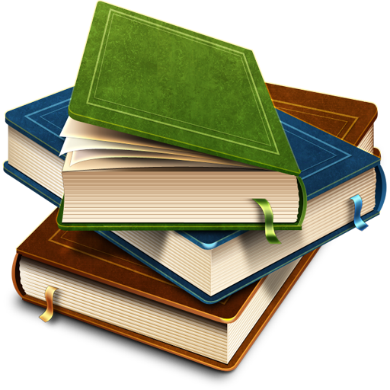 Características personales
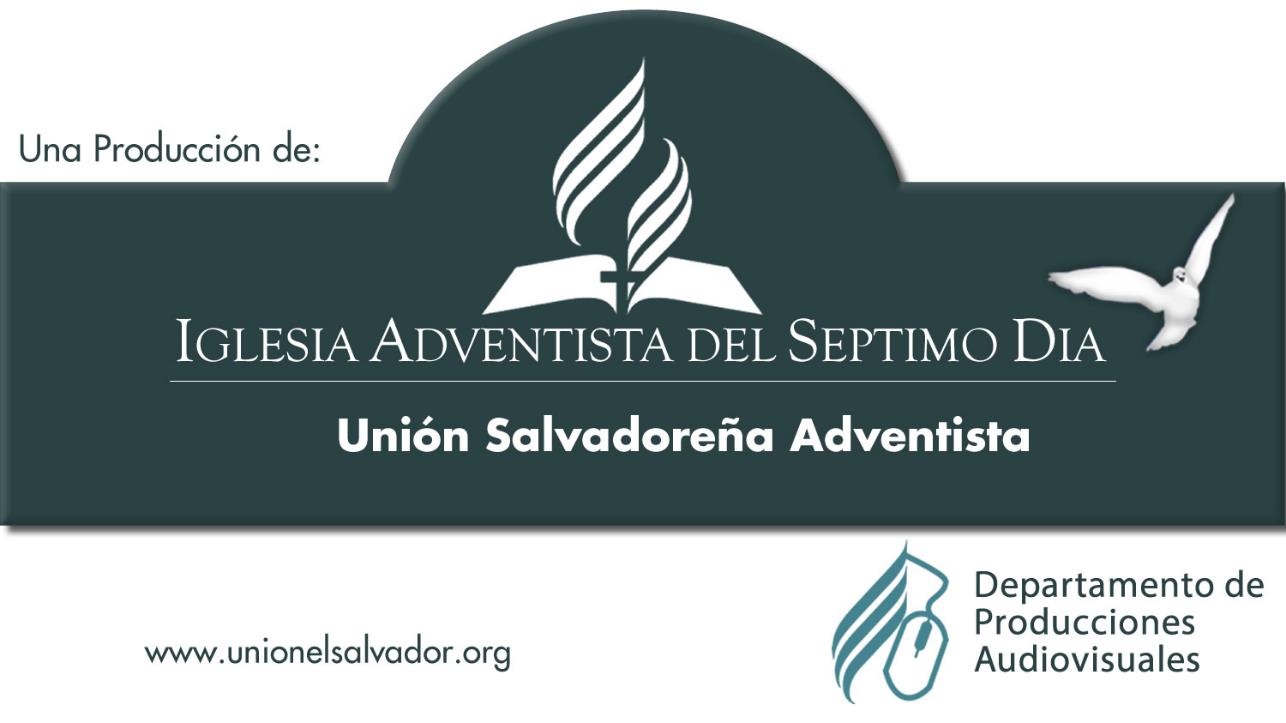